«Опасные предметы».
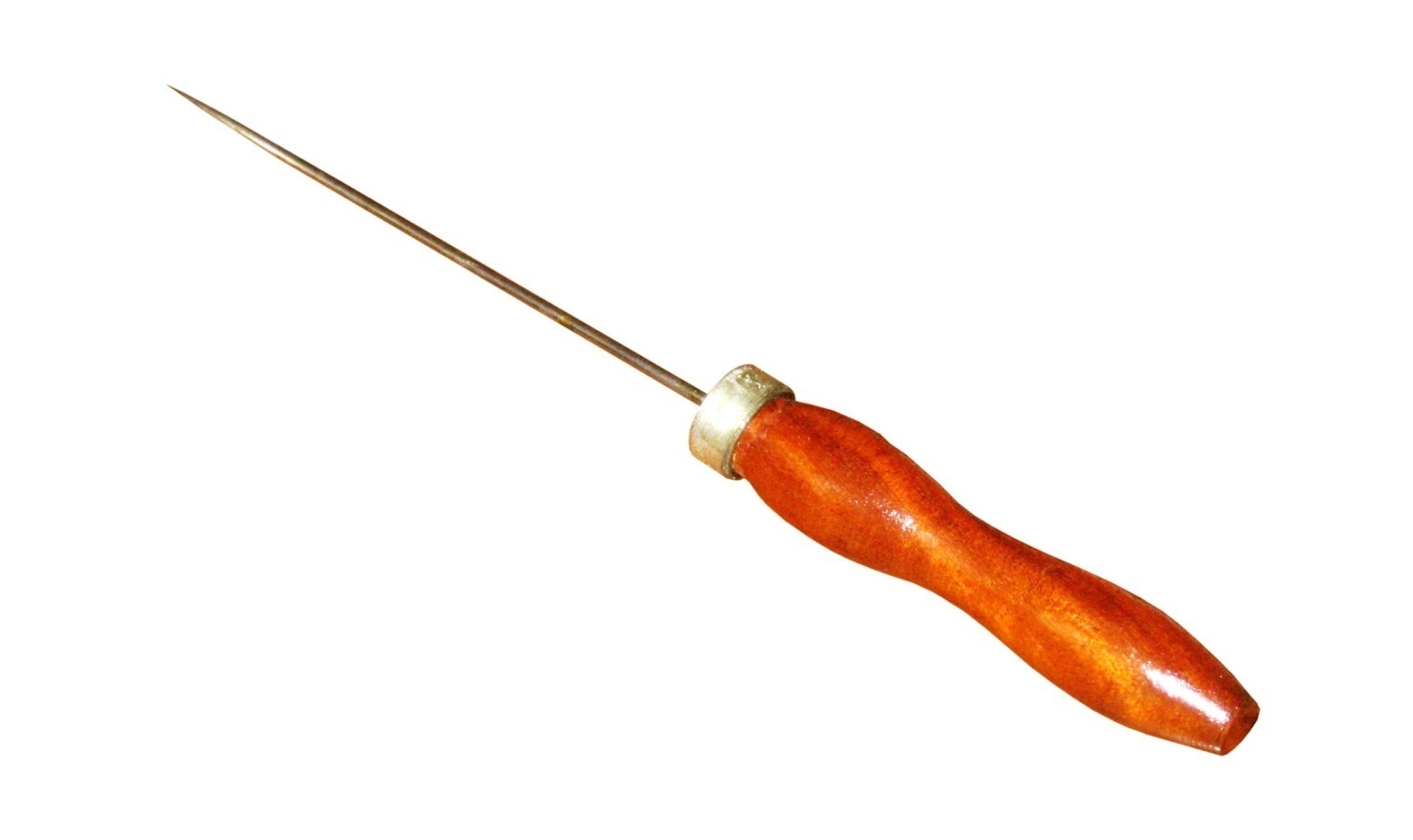 Где упрется хвостом,
Станет дырка потом.  
(Шило)
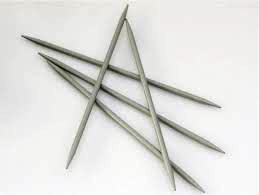 Две стройные сестрицы
В руках у мастерицы.
Весь день ныряли в петельки …
И вот он — шарф для Петеньки.  
(Спицы)
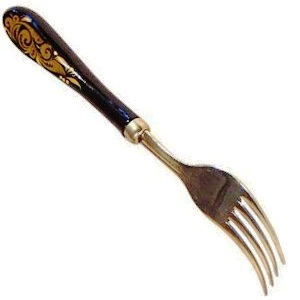 У нее одна нога,
А на голове - рога:
Страшный у зверюги вид,
Притаилась и блестит…
Ну, а я совсем не трус,
Взглядом я в нее вопьюсь,
И схвачу ее за ногу.
«Есть хочу!» - скажу ей строго:
Вмиг котлету принесет
И засунет прямо в рот. 
(Вилка)
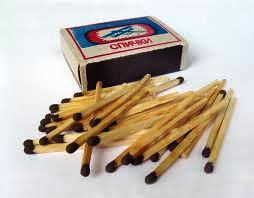 Это тесный-тесный дом.
Сто сестричек жмутся в нём.
И любая из сестёр
Может вспыхнуть, как костёр.                                         
                                 (Спички)
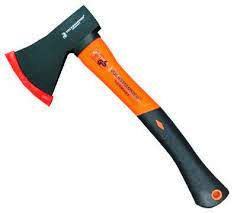 Хоть и ростом невелик,
А к почтению привык:
Перед ним дубы, и клены,
И березы бьют поклоны.  
                                        (Топор)
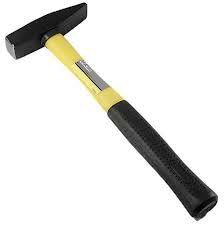 Тит на работу вышел,
Каждый услышал.
Сам он худ, голова с пуд,
Как ударит - крепко станет.       
                                     (Молоток)
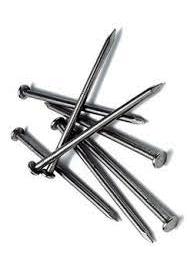 Весь я сделан из железа,
У меня ни ног, ни рук.
Я по шляпу в доску влезу,
А по мне всё тук да тук.
(Гвоздь)
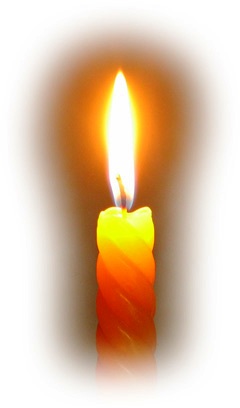 Голова огнем пылает,
Тело тает и сгорает.
Я полезной быть хочу:
Лампы нет – я посвечу. (Свеча)
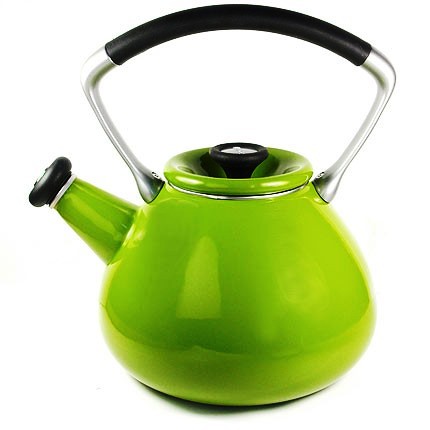 Я пыхчу, пыхчу, пыхчу,
Больше греться не хочу.
Крышка громко зазвенела:
«Пейте чай, вода вскипела». (Чайник)
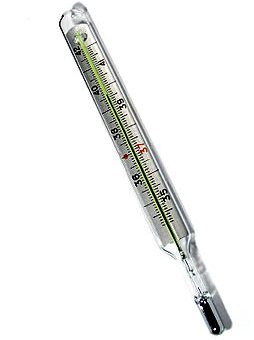 Я под мышкой посижу
И что делать укажу:
Или разрешу гулять,
Или уложу в кровать. (Градусник)
Золотая свечка
Заперта в темнице,
Желтая овечка
Под стеклом стучится,
Горница прозрачная
На витом столбе,
Там овечка скачет
По своей избе,
А на кнопочку нажмёшь –
Механизм игры поймёшь:
Вмиг потухнет свечка
И уснёт овечка.
 (Настольная лампа)
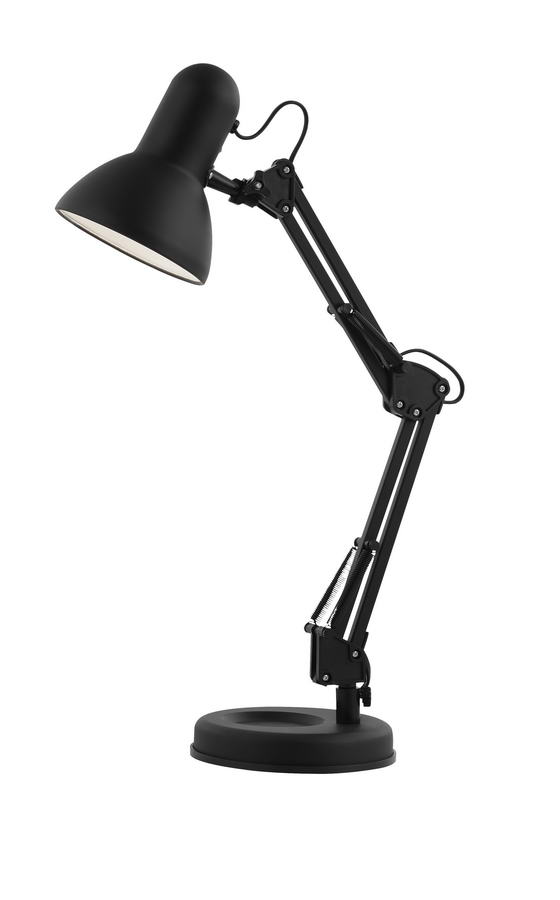 Четыре синих солнца
У бабушки на кухне,
Четыре синих солнца
Горели и потухли.
Поспели щи, шипят блины.
До завтра солнца не нужны.
(Газовая плита)
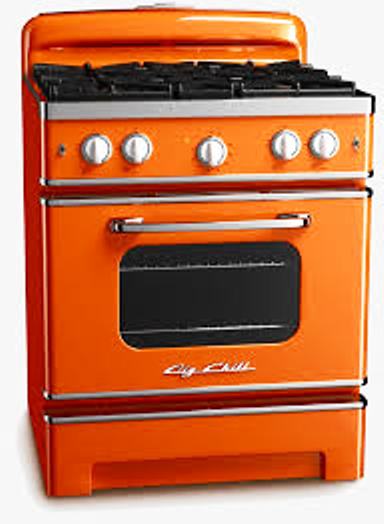 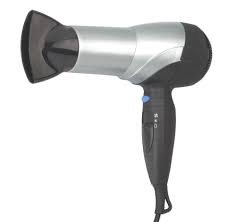 Угадай, кто ветром дует
И над головой колдует?
Смыв с волос густую пену,
Сушат их все люди … 
(Фен)
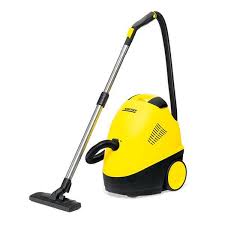 Ходит-бродит по коврам,
Водит носом по углам.
Где прошел – там пыли нет,
Пыль и сор – его обед.
(Пылесос)
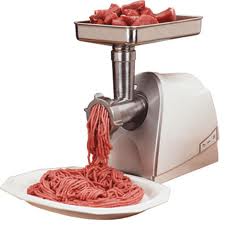 Ей набили мясом рот,
И она его жует,
Жует, жует и не глотает –
В тарелку отправляет. (Мясорубка)
Спасибо за внимание!!!